民法（債権法）改正と銀行取引
－融資契約、約款、預金取引、保証－
山梨県立大学 国際政策学部 民法Ⅲ
平成28年12月5日
全国銀行協会コンプライアンス部　　大 野 正 文
本日の講義内容
１　民法（債権関係）改正の経緯、目的等

２　融資契約と債権法改正－消費貸借

３　約款規制－「定型約款」

４　預金取引と債権法改正

５　保証と債権法改正
プレゼンテーションタイトル 30pt
１－１　民法（債権関係）改正検討をめぐるこれまでの経緯
平成21年10月　法務大臣より法制審に債権法改正の諮問。
平成21年11月～平成27年2月　法制審民法（債権関係）部会審議開始（部会開催99回、分科会18回）。
平成27年2月　法制審議会「民法（債権関係）の改正に関する要綱」を法務大臣に答申。
平成27年3月　民法の一部を改正する法律案、国会提出。
平成28年11月　国会審議開始
成立？
１－２　諮問第８８号（平成２１年１０月）
民事基本法典である民法のうち債権関係の規定について、同法制定以来の社会・経済の変化への対応を図り、国民一般に分かりやすいものとする等の観点から、国民の日常生活や経済活動にかかわりの深い契約に関する規定を中心に見直しを行う必要があると思われるので、その要綱を示されたい。
１－３　債権法改正検討の積極理由
市民のための民法の必要性
　　わかりやすさ：少ない条文数、多くの特別法、判例の蓄積。
再法典化：民法典を使える法典に
　　人概念の拡張：消費者、事業者。
　　新種の取引の典型契約化（リース契約）
契約法の統一とアジアからの発信
  　各国における債権法、契約法の改正の進展。
　　日本としてのプレゼンスを高める。
１－４　債権法改正における銀行取引への影響・意義
民法債権法の銀行取引における位置付け
　　⇒　民法は銀行取引の主要ルール
　　　　⇒　銀行業は民法債権法の主要ユーザー
民法債権法における銀行取引
　　⇒　銀行取引を中心に解釈・判例が展開される条文が少なくない
　　　　ex.民法478条　債権の準占有者への弁済と預金払戻し
　　　　ex.民法511条　法定相殺と差押え
債権法改正は銀行取引に係るルールの重大な変更
　　⇒　銀行実務への影響が大きい
　　⇒　改正論点とされるものには銀行実務をターゲットとして議論されるものが存在する（保証、相殺、債権譲渡ｅｔｃ．）
２－１　銀行の融資契約
融資契約の法的性質
　　⇒　消費貸借（民法587条～）
消費貸借とは？



消費貸借の成立要件
消費貸借は、当事者の一方が種類、品質及び数量の同じ物をもって返還をすることを約して相手方から金銭その他の物を受け取ることによって、その効力を生ずる。
合　意
＋
金銭その他の物の授受
｢要物性」　どのような意味があるのか？
　　　　実務上の運用
　　　　公正証書の作成と抵当権設定登記
諾成的消費貸借の是非
　　消費貸借の予約（民法５８９条）
　　コミットメントライン（特定融資枠契約法）
２－２　債権法改正における消費貸借の論点
要物性の見直し：諾成契約化
諾成化
      ⇒　実行前の貸主の「貸す義務」、借主の｢借りる権利」をどう考えるか。
　    ⇒　実行前の「借りる権利」の譲渡、差押え（譲渡、差押えができない規律の要否等）。
実行前の消費者借主の解除権
      ⇒　諾成化を前提に、消費者借主について実行前の一方的解除を可能とする特則の要否（貸主側の損害を賠償せず（コスト負担せず）に解除可能）。
       ⇒　中小企業者借主も対象とする意見。
目的物の引渡前の当事者の一方についての破産手続開始
       ⇒　目的物交付前に一方当事者が破産手続開始決定を受けたとき消費貸借契約は失効。
期限前弁済の規律の明確化　　
    ⇒　期限前弁済の可能、その場合の借主の損害賠償義務の明確化。
    ⇒　他方、事業者が消費者に融資した場合の特則（損害賠償を負うことなく期限前弁済可能）。
抗弁接続の一般化
    ⇒　消費者を借主とする消費貸借契約おいて、別個の物品・サービス供給契約について供給者に対して生じている事由を事業者貸主に対抗可能とする（現行割販法の枠組みの一般化）。
利息に関する規律
    ⇒ 固定利率から変動利率へ
２－３　債権法改正法案における消費貸借
諾成的消費貸借の明文化
要物性を原則維持（改正587条）
諾成的消費貸借を容認
       【要件】書面または電磁的記録による（改正587条の２第１・４項）
借主の実行前解除・貸主の損害賠償請求（改正587条の２第２項）
当事者の破産手続開始決定による失効（改正587条の２第３項）
利息
利息請求にかかる特約要件（改正589条）
論点
諾成的消費貸借契約の成立の容易化？ 
　　　　　⇒　書面・電磁的記録対応
貸主の貸す義務・借主の借りる権利
　　　　　⇒　融資実行の拒絶の可否
貸主に生じた損害（実行前解除）
　　　　　⇒　ブレークファンディングコスト（清算金）？
【参考】法定利率
　　変動制の導入（改正404条）
３－１　銀行取引と約款
約款とは何か？
　　どのような取引に約款は利用されているか？
　　約款は契約なのか？
　　　　⇒　約款が契約であるためには？（契約として有効か？）
銀行取引における約款の利用場面
　　多数の顧客に対し定型的な金融商品・サービスを提供する場合
　　　　⇒　預金:預金規定、振込：振込規定　等
　　　　⇒　融資契約では？
　　　　　　消費者ローン、住宅ローン
　　　　　　銀行取引約定書
３－２　債権法改正における約款の論点
約款に関する規律
約款の組入要件に関する規定の要否、組入要件の内容
　　　　⇒　約款を契約内容とするための要件：ex.事前開示など。
約款の定義
　　　　⇒　ex.「多数の契約に用いるためにあらかじめ定式化された契約条項の総体」。
約款の変更　
　　　　⇒　変更に関する要件等の明文化。
不当条項規制
　　　　⇒　不当条項規制の一般化（消費者契約法の一般化）。
３－３　「定型約款」に関する規律の創設
「定型約款」の定義（改正548条の２第１項）
　①不特定多数の者を相手方として行う取引（相手方の個性に着目せずに行う取引）
　②当該取引の内容の全部又は一部が画一的であることが両当事者にとって合理的であること
　③契約の内容とすることを目的として作成された条項の総体であること
「定型約款」のみなし合意
　(a)定型約款を契約の内容とする旨の合意をしたとき
　(b)定型約款を準備した者（以下「定型約款準備者」という。）があらかじめその定型約款を契約の内容とする旨を相手方に表示していたとき
不当条項規制（改正548条の２第２項）
「定型約款」の内容の表示義務（改正548条の３）
「定型約款」の変更（改正548条の４）
論点
既存約款の「定型約款」該当性 
　　　　　⇒　「定型約款」に当たらない約款の規律は？
事前表示の方法
　　　　　⇒　みなし合意とされるか否か。
変更の取扱い
　　　　　⇒　既存約款にどのように変更規律を適用させるか？
不当条項規制への対応
　　　　　⇒　どのような条項が不当条項に当たるのか？
４－１　預金取引に係る法律上の規律
預金取引とは法律的にどのような契約か？
　　⇒　消費寄託（民法６６６条）、委任（民法６４３条～）
　　⇒　無名契約
預金契約を定義づける法律は存在しない
　　⇒　預金商品は多様である
　　⇒　定期預金と流動性預金でも機能がかなり異なる
４－２　債権法改正における預金契約の規律化の提案
特殊の寄託－流動性預金口座の特則の提案
①　流動性預金口座において金銭を受け入れる消費寄託の合意がされた場合において，流動性預金口座への入金や振込みがされたときは，受寄者が当該預金口座に入金記帳（入金記録）を行うことにより，既存の債権の額に当該金額を合計した金額の預金債権が成立する。
②　金銭債務を負う債務者が債権者の流動性預金口座に金銭を振り込んだときは，債権者の預金口座において当該振込額を加えた預金債権が成立した時点で，当該金銭債務の弁済の効力が生ずる。
流動性預金口座に存する金銭債権の差押えに関する規律の要否
　　⇒　差押時点の残高にかかる金銭債権についてのみ差押えの効力が生ずる
流動性預金口座に係る預金契約の法的性質に関する規律の要否
　　⇒　預金契約の法的性質：消費寄託＋委任の明文化
４－３　債権法改正法案における預金をめぐる３つの規定
預貯金債権の譲渡制限特約に係る特例（改正４６６条の５）
原則：債権譲渡制限特約があっても債権譲渡の効力は妨げられない（改正４６６条２項）
預貯金債権の譲渡制限特約は悪意・重過失の第三者に対抗できる
　　⇒　預金は、通常譲渡・質入れを禁止する取扱い
　　⇒　預金の自由な譲渡を認めると管理が困難になる
⇒預金に関する規定：「預金口座又は貯金口座に係る預金又は貯金に係る債権（以下「預貯金債権」という。）」
預貯金口座に対する払込による弁済（改正４７７条）
　「債権者の預金又は貯金の口座に対する払込みによってする弁済は、債権者がその預金又は貯金に係る債権の債務者に対してその払込みに係る金額の払戻しを請求する権利を取得した時に、その効力を生ずる。」
　　⇒　預金口座への振込による弁済
　　⇒　銀行に対する預金の払戻請求権を取得した時
消費寄託の寄託物の返還時期に関する預貯金契約の特則（改正６６６条３項）
消費寄託の原則的取扱い
　　⇒　寄託と同様：
　　　　　　①返還時期の定めなし:いつでも返還可（民法６１３条１項）
　　　　　　②返還時期の定めあり：期限前返還を認めない（同条２項）
　　⇒　預金又は貯金に係る契約により金銭を寄託した場合：
　　　　　　①返還時期の定めにかかわらずいつでも返還可（消費貸借にかかる改正５９１条２項）
　　　　　　　　　※預金はいつでも返還できる：預金の相殺場面を想定
　　　　　　②返還時期の定めあり：期限返還により受託者が損害を被ったときは賠償請求可（同２項）
３つの預金に関する規定は同じことを意味するか
　①　「預金口座又は貯金口座に係る預金又は貯金に係る債権（以下「預貯金債権」という。）」（債権譲渡（改正４６６条の５））
　②　「債権者の預金又は貯金の口座」「その預金又は貯金に係る債権」（弁済（改正４７７条））
　③　「預金又は貯金に係る契約」（消費寄託（改正６６６条３項））
①・③は定期預金、流動性預金いずれも含む？②は流動性預金のみ？
５－１　保証の機能
人的担保の機能－物的担保との比較
　　①　債務者以外の者が主たる債務を担保する。
　　②　主たる債務に関する「責任」＋保障債務という「債務」。　
　　　　　　←　物上保証における「責任」のみ。
　　③　保証人の無限責任。
　　④　設定手続、執行の容易性。
　　⑤　保証人の資力に依存した確実性の問題。
５－２　保証の法的意義
民法４６６条１項
　「保証人は、主たる債務者がその債務を履行しないときに、その履行する責任を負う。」

書面要件（民法４６６条２項）

付従性・補充性
５－３　保証の種類・類型
個人保証
　　①　伝来型：利他性、無償性、情義性、軽率性等。
　　②　主債務型：経営者・オーナー保証。
　　③　中間型：役員保証、配偶者保証。
法人保証
　　④　協会保証：信用保証協会。
　　⑤　企業保証：銀行保証等。
保証被害－特に個人保証
日弁連アンケート（２０１２年版）
　　①　保証が破産や個人再生の原因となっていること。
　　②　保証が自殺等の原因となっていること。
　　③　保証が再チャレンジの阻害要因となっていること。
　　④　契約締結時の説明に問題があること。
　　⑤　保証人の収入資産に見合わない過大な保証が横行していること。
　　⑥　相続人や離婚後の配偶者などが高額な請求を受けるという事例も多いこと。
　　⑦　債権者からの請求が遅れたり、分割払いに応じないなどの事例もあること。
　　⑧　貸金債務以外にも被害事例が多いこと。
５－３　個人保証をめぐる法制度上の対応
平成１６年民法改正
　　貸金等債務について個人保証人による包括根保証を制限。

改正債権法案
　　保証人保護の施策
　　　①個人保証の制限：公正証書によることを要件これに反する個人保証は無効。⇒経営者保証は例外。
　　　②契約締結時の説明義務、情報提供義務。
　　　③主たる債務者の履行状況に関する情報提供義務。
５－４　中小企業における個人保証
中小企業における個人保証の意義
①法人個人の一体性における経営者の規律付けによるガバナンスの強化の必要性。
②企業の信用力補完の必要性。
③情報不足等に伴う債権保全の必要性。
弊害
①安易な個人保証契約の締結依存による健全な事業経営や健全な融資慣行構築の阻害。
②説明不足、過大な債務負担の要求など。
③中小企業の負担増、成長・再生等の取組み意欲を阻害。
５－５　経営者保証に関するガイドライン（2013年12月）
保証契約締結時の対応
　１．経営者保証に依存しない融資の一層の促進
　保証契約の主たる債務者において、法人・個人の一体性の解消と体制整備、財務基盤の強化、財務状況の適時適切な情報開示等による透明性の確保に努めること、等。
　２．経営者法相の契約時の対象債権者の対応
　経営者保証を求めざるを得ないと判断した先には、必要性等を丁寧かつ具体的に説明、等。
保証債務履行時の対応
　３．保証債務履行時の課題への対応（残存債務の範囲）
　　　破産法上の自由財産＋経営者の安定した事業継続等のための資産確保。
５－５　銀行実務上の取扱い
経営者保証がガイドラインに沿った取扱い。
現在の実務では、以下の例外を除き、原則、第三者の保証を求めていない。
<監督指針における第三者保証の例外>
 実質的な経営権を有している者、営業許可名義人または経営者本人の配偶者。
経営者本人の健康上の理由のため、事業承継予定者が連帯保証人となる場合。
当該事業の協力者や支援者から積極的に連帯保証の申し出があった場合（協力者等が自発的に申し出を行ったことが客観的に認められる場合に限る）。
５－６　保証をめぐる判例
保証意思確認

近時の裁判例
　債務者が反社会的勢力の場合の保証人による錯誤無効の主張の可否（最高裁判決）。
　⇒　保証人の契約締結時におけるリスク認識（どこまで認識していたことが必要か？）（個人保証と法人保証の相違）
５－７　保証制度の今後
保証は悪か？
　　保証の信用補完機能の重要性
　　資力のないリスク許容者と資力のあるリスク回避者を結びつけてファイナンスを行う機能。

保証人のリスク許容度に応じた保証債務の負担を可能とするルールの必要性
　　⇒　実効性をどのように担保するか？
ご清聴ありがとうございました。
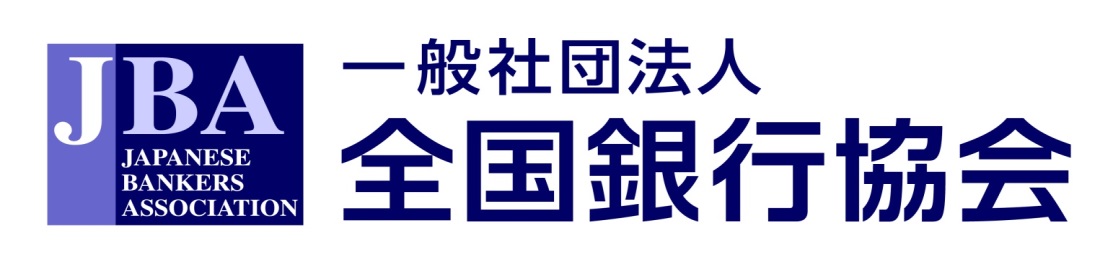